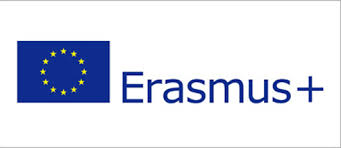 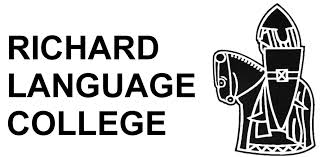 Erasmus+ Mobility Richard Language College
3.11.-7.11.2014.

Helēna Briede
Daiga Udrase
ES Erasmus+ projekts "Inovatīvas mācību metodes kvalitatīvam izglītības procesam" Nr. 2014-1-LV01-KA101-000283
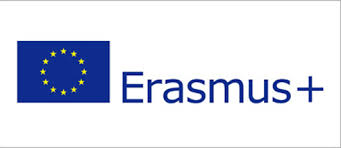 Richard Language college has over 40 years experience in language teaching, examining, course design, linguistic profiling, teacher training, school management, school inspection and curriculum innovation in  English as a Foreign Language.
ES Erasmus+ projekts "Inovatīvas mācību metodes kvalitatīvam izglītības procesam" Nr. 2014-1-LV01-KA101-000283
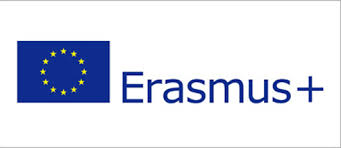 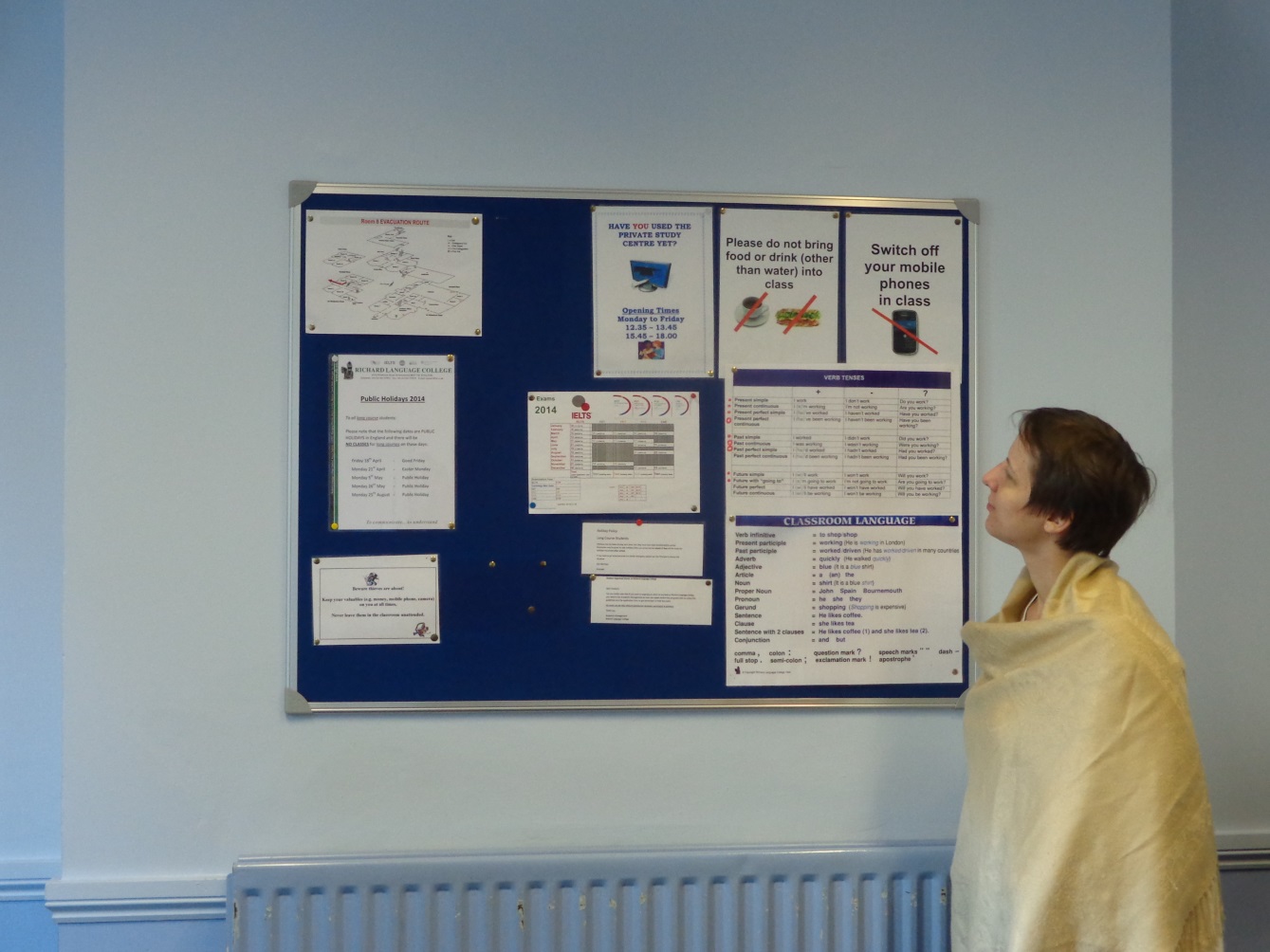 Welcome

Testing and Evaluation

RLC Orientation
ES Erasmus+ projekts "Inovatīvas mācību metodes kvalitatīvam izglītības procesam" Nr. 2014-1-LV01-KA101-000283
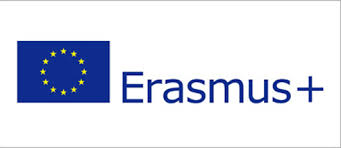 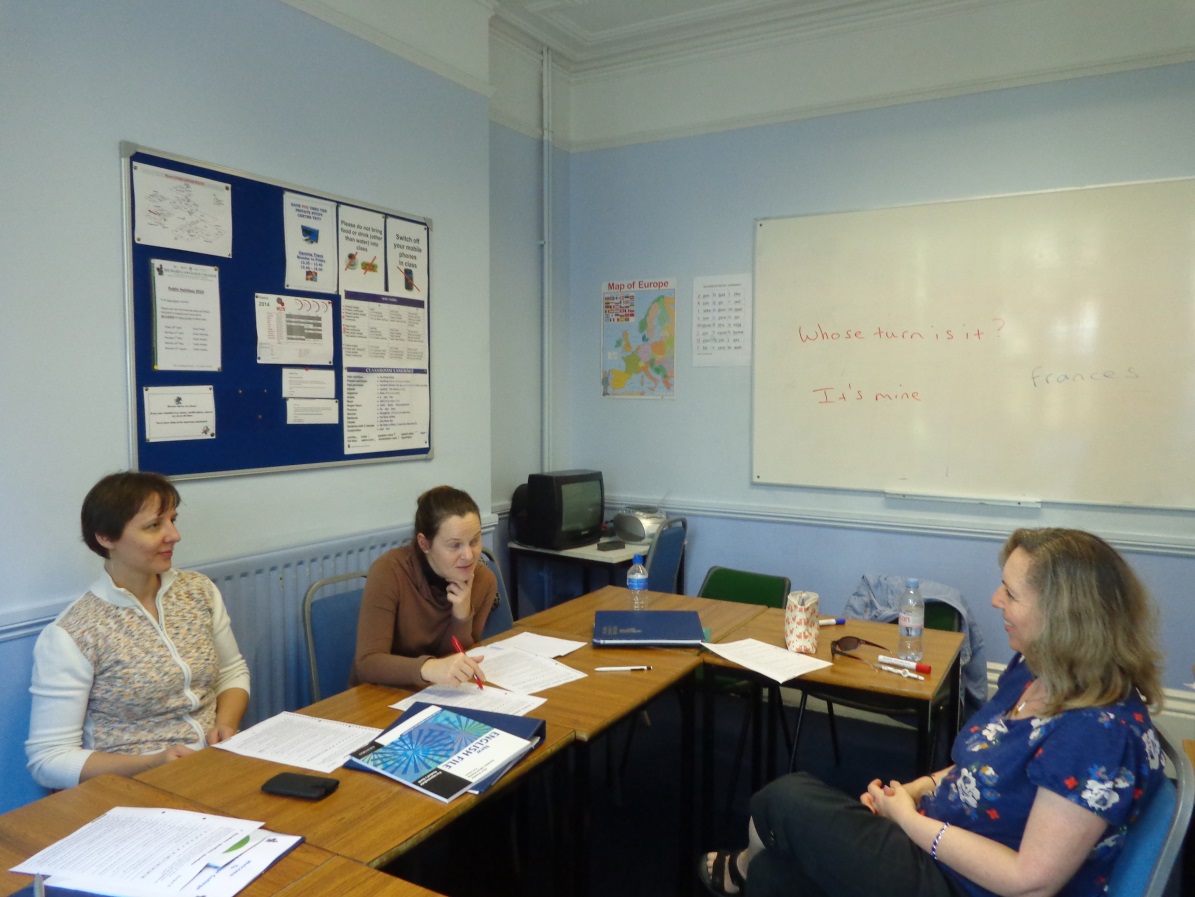 Lessons were focused on practising and developing listening and speaking skills
ES Erasmus+ projekts "Inovatīvas mācību metodes kvalitatīvam izglītības procesam" Nr. 2014-1-LV01-KA101-000283
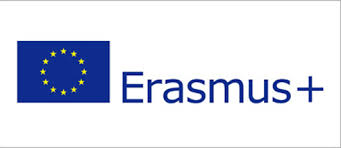 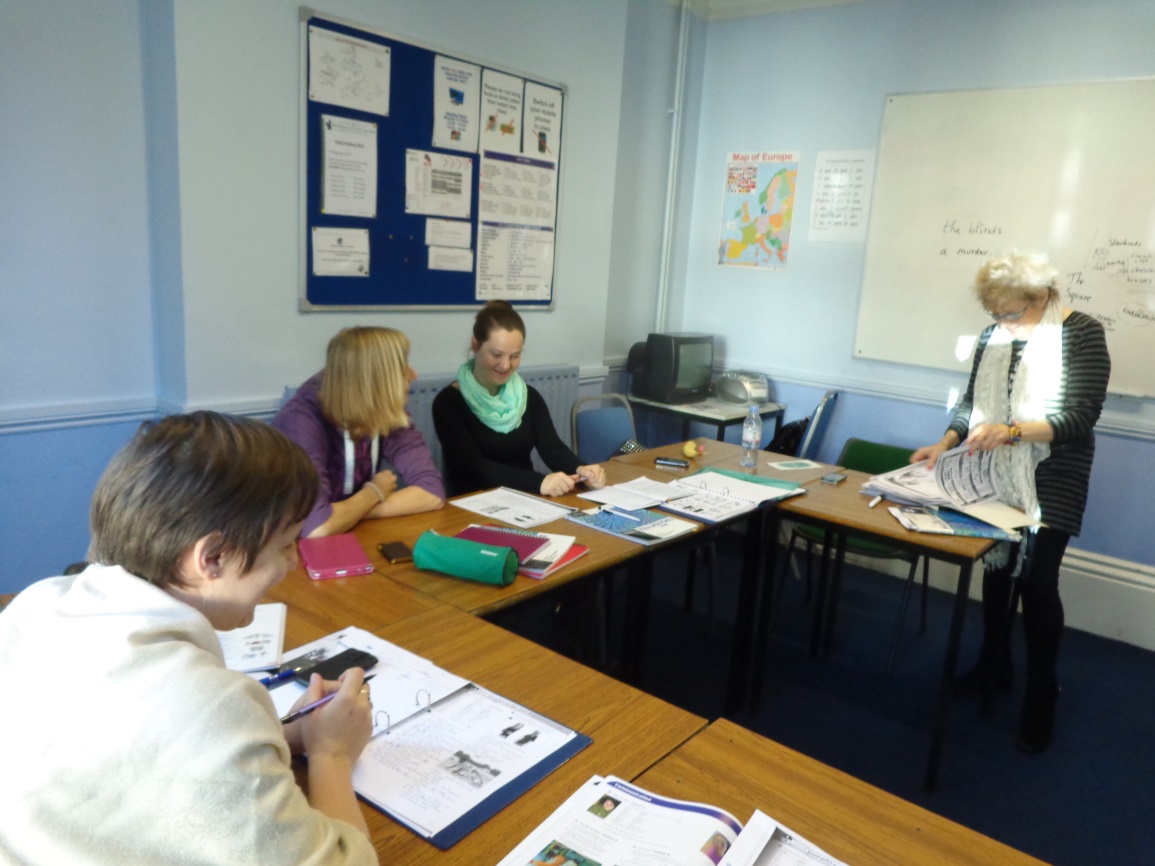 Lessons were topic based with new vocabulary being presented through a variety of listening, speaking and reading tasks.
ES Erasmus+ projekts "Inovatīvas mācību metodes kvalitatīvam izglītības procesam" Nr. 2014-1-LV01-KA101-000283
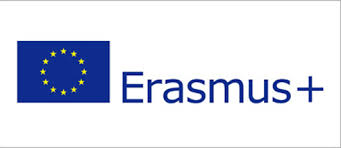 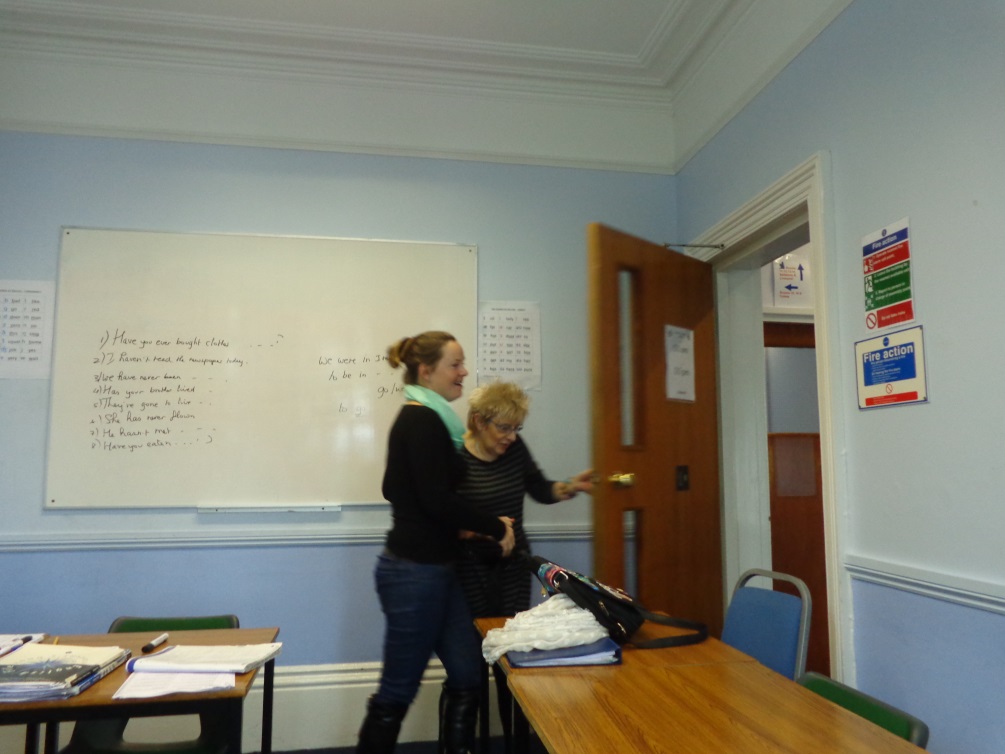 The lessons followed an integrated approach to enable all 4 skills (reading, writing, listening and speaking) to be developed.
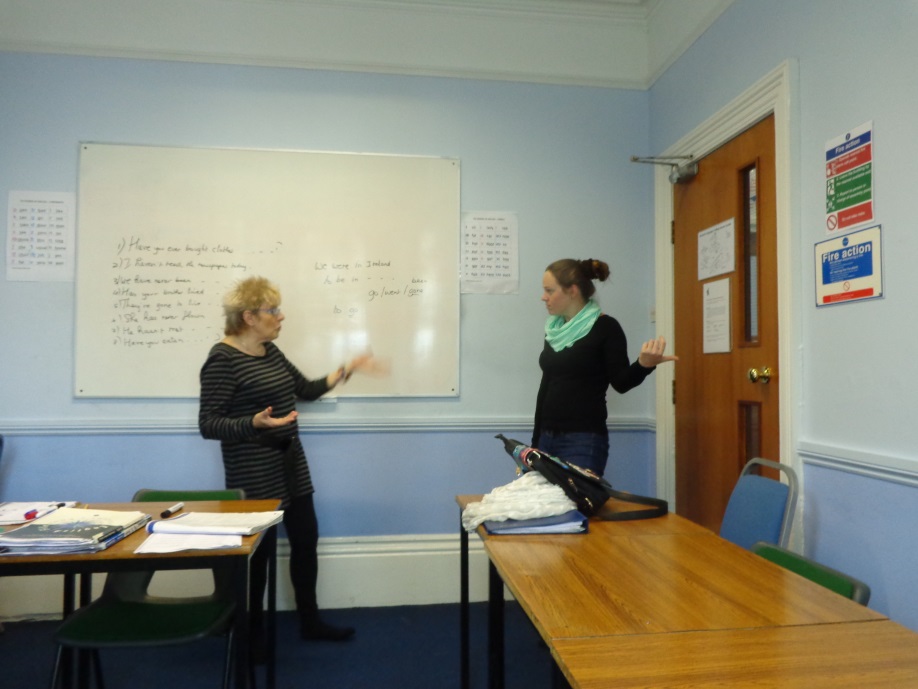 ES Erasmus+ projekts "Inovatīvas mācību metodes kvalitatīvam izglītības procesam" Nr. 2014-1-LV01-KA101-000283
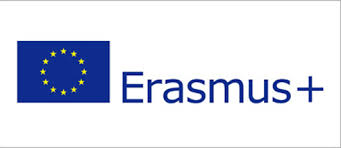 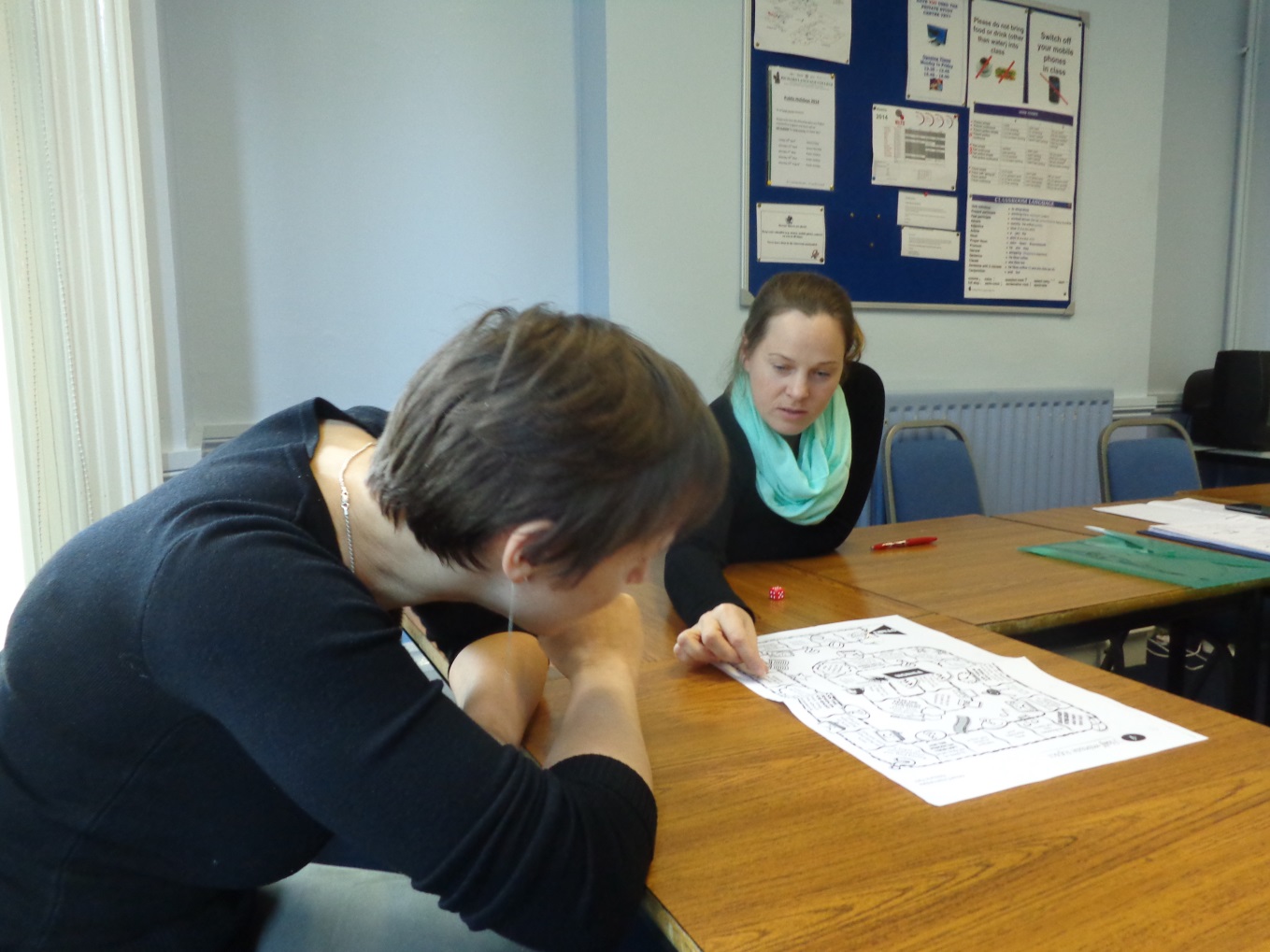 Morning lessons involved grammar presentation and practise, as well as activities to help with the acquisition of key vocabulary.
ES Erasmus+ projekts "Inovatīvas mācību metodes kvalitatīvam izglītības procesam" Nr. 2014-1-LV01-KA101-000283
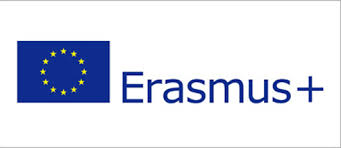 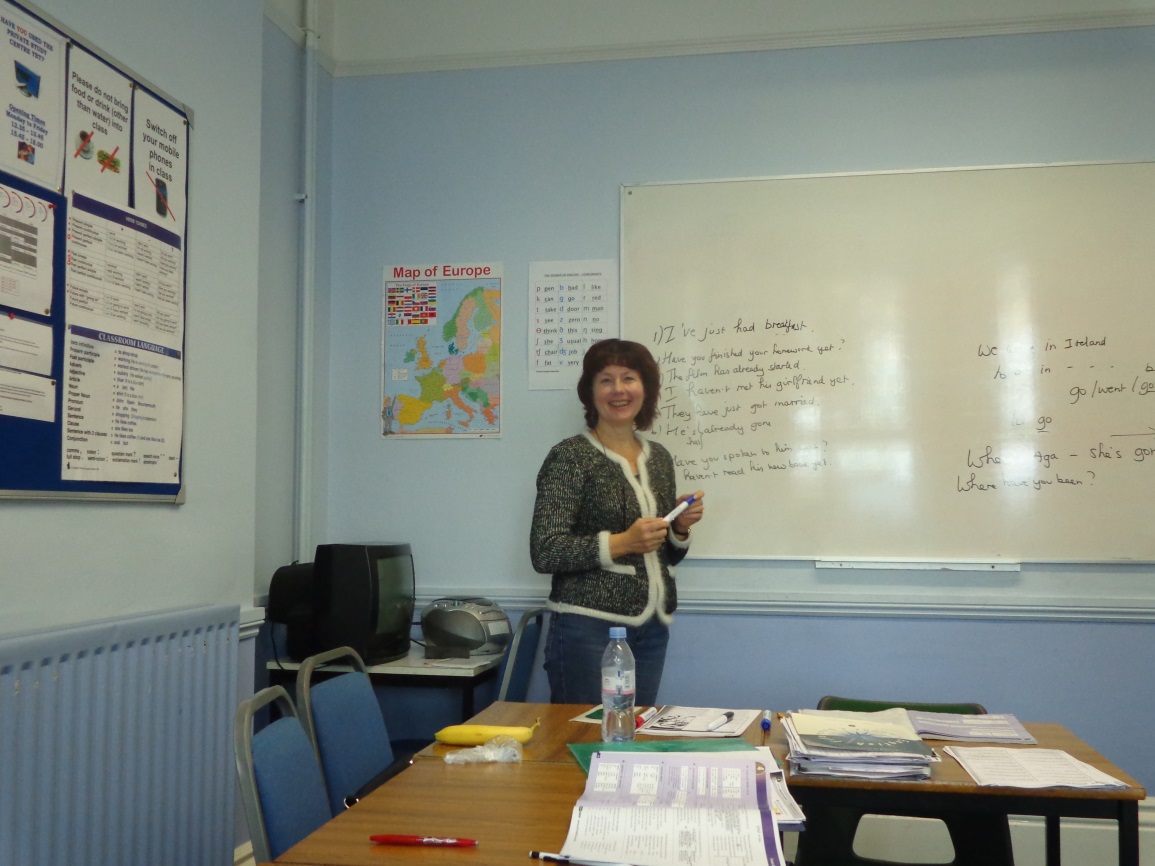 Academic English skills were practised with the emphasis on developing reading and writing skills.
ES Erasmus+ projekts "Inovatīvas mācību metodes kvalitatīvam izglītības procesam" Nr. 2014-1-LV01-KA101-000283
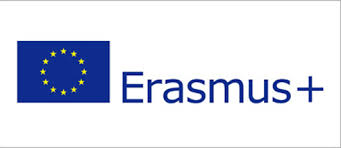 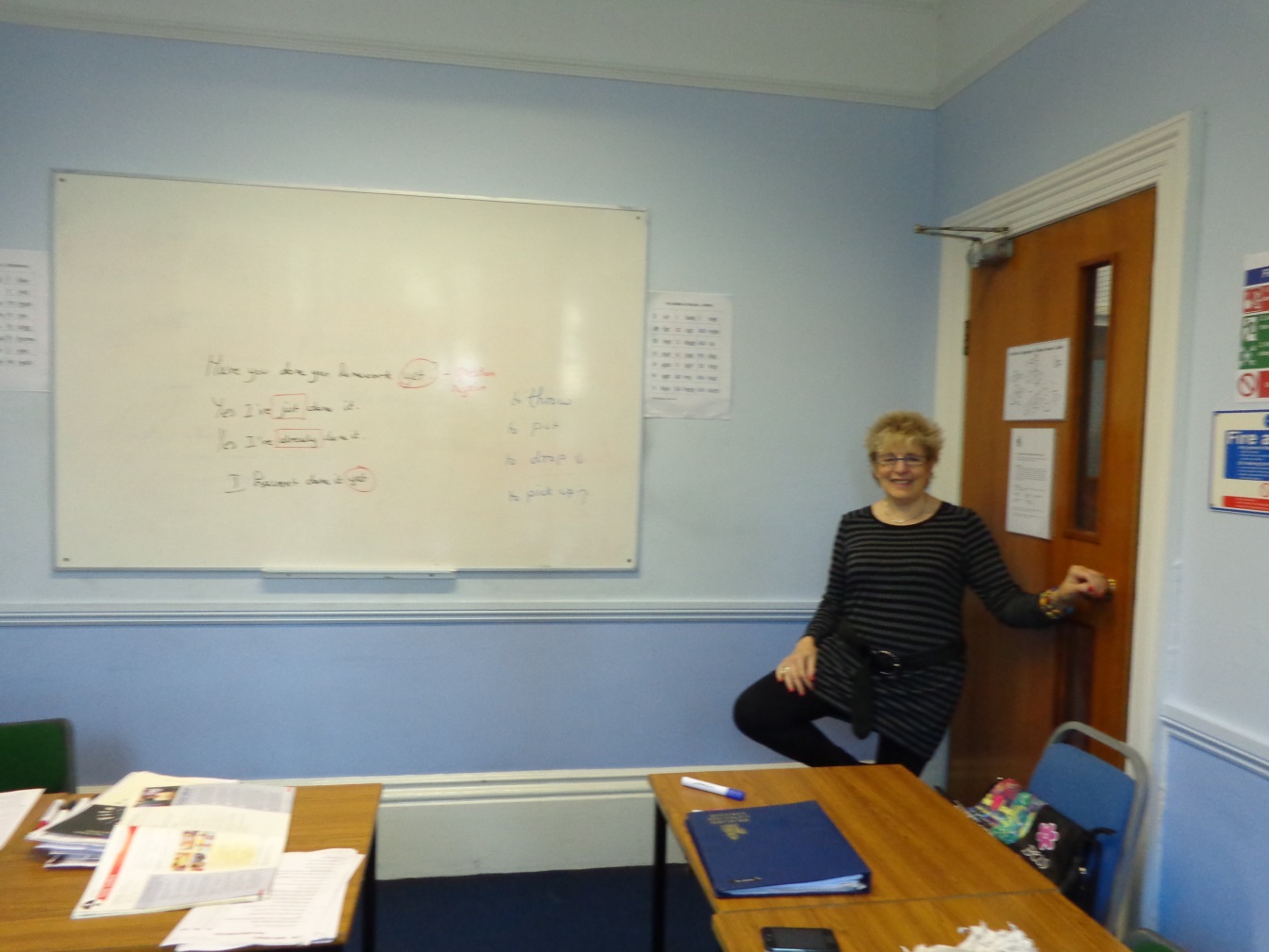 There must be a sporty break….
ES Erasmus+ projekts "Inovatīvas mācību metodes kvalitatīvam izglītības procesam" Nr. 2014-1-LV01-KA101-000283
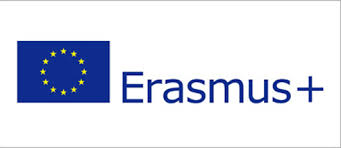 Practical and innovative leassons in a real environment
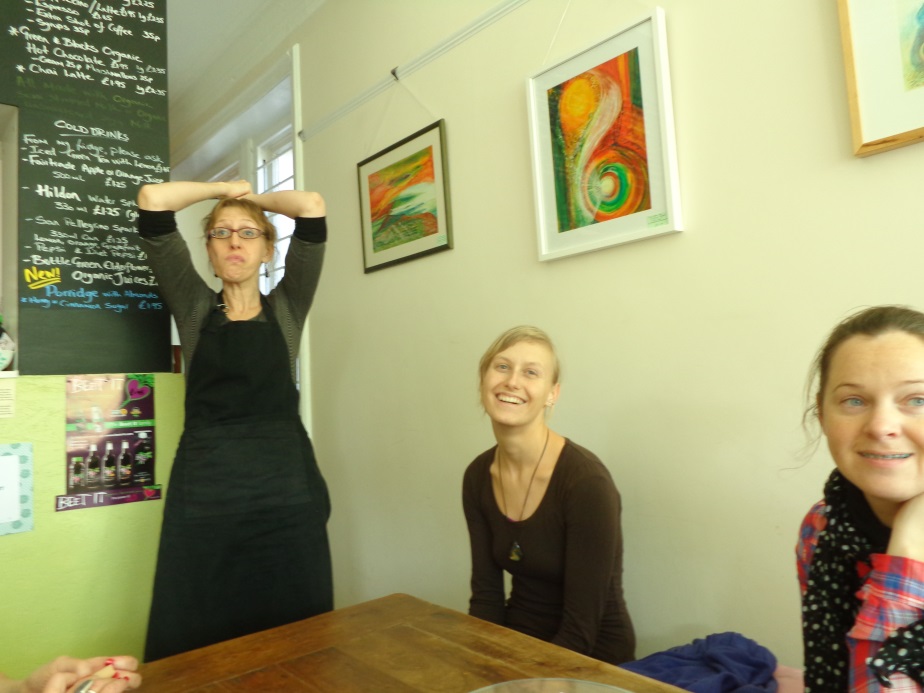 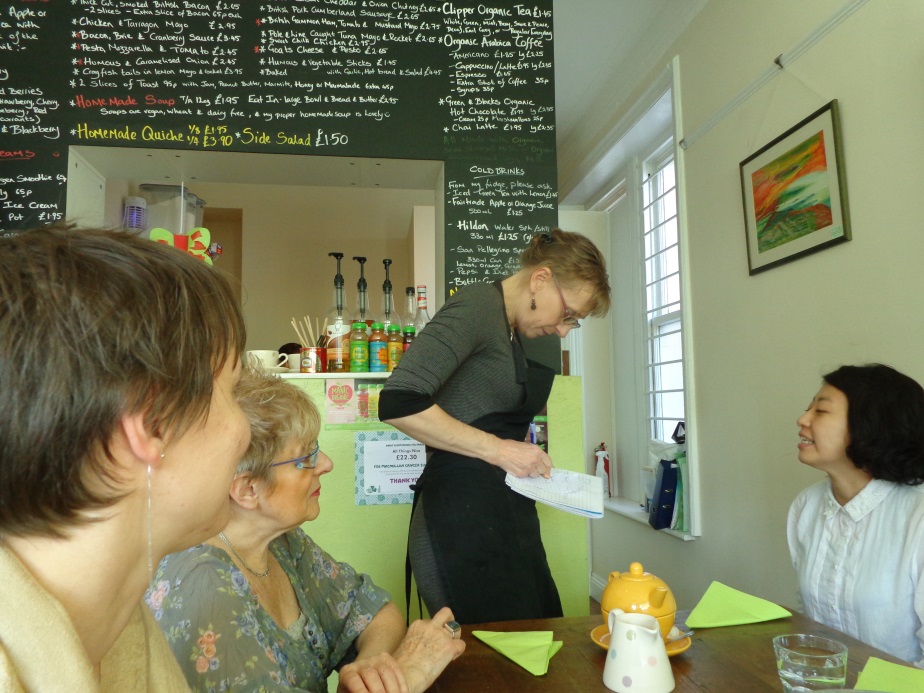 ES Erasmus+ projekts "Inovatīvas mācību metodes kvalitatīvam izglītības procesam" Nr. 2014-1-LV01-KA101-000283
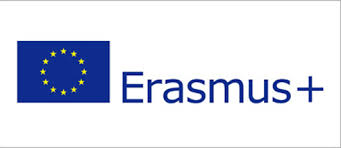 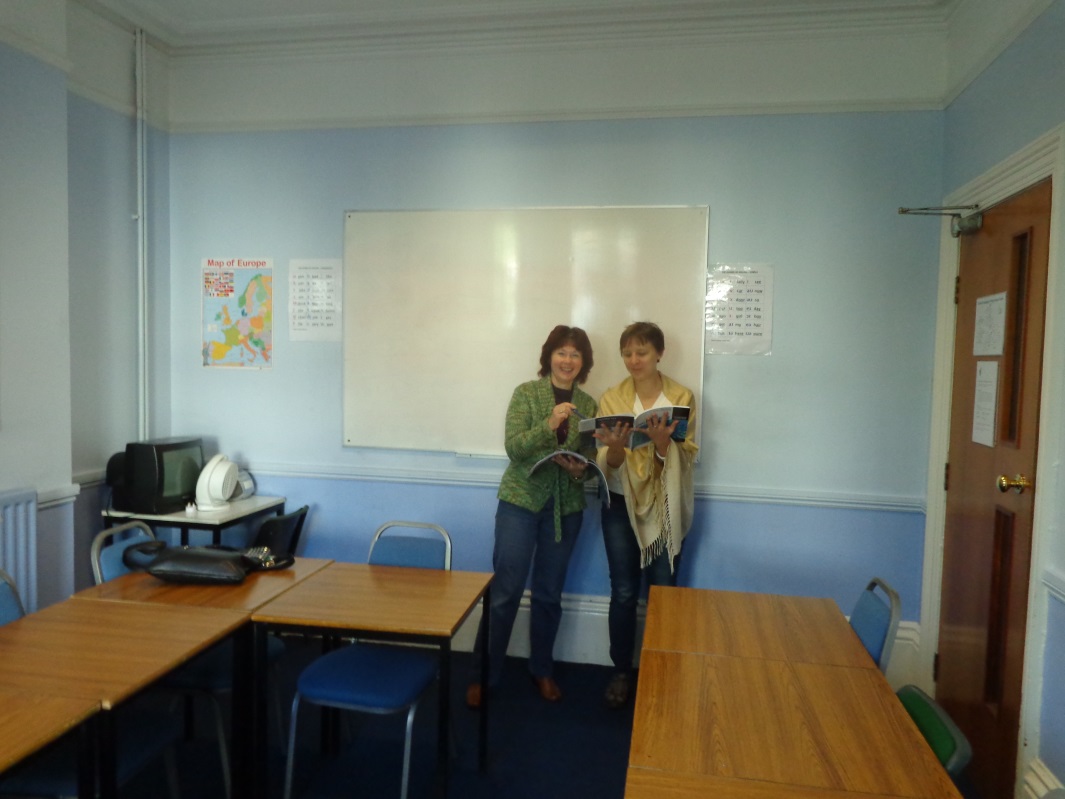 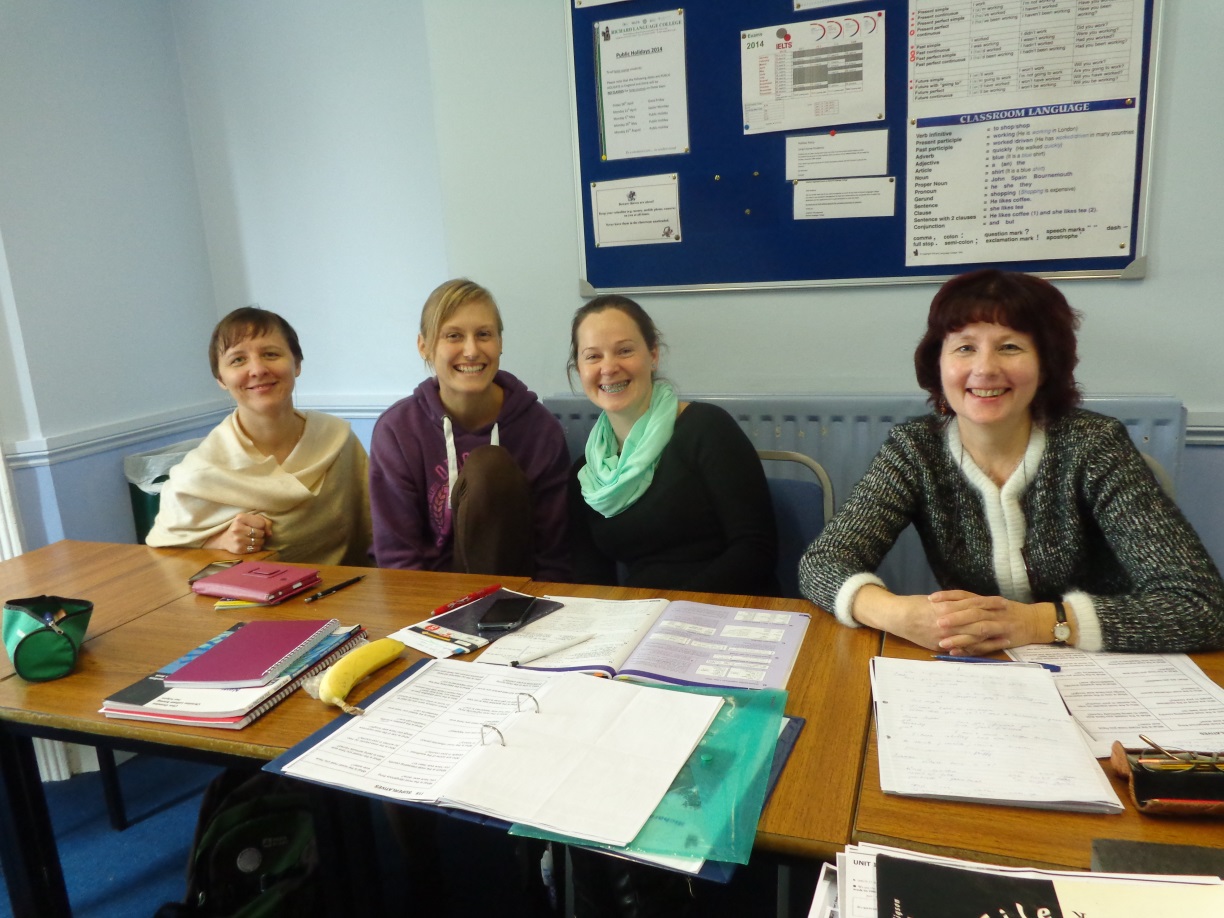 Students have regular tutorials with their teachers to discuss their progress and ways to maximise their learning.
ES Erasmus+ projekts "Inovatīvas mācību metodes kvalitatīvam izglītības procesam" Nr. 2014-1-LV01-KA101-000283